Profesor: Felipe Campos Romero Asignatura: Competencias Para El trabajo
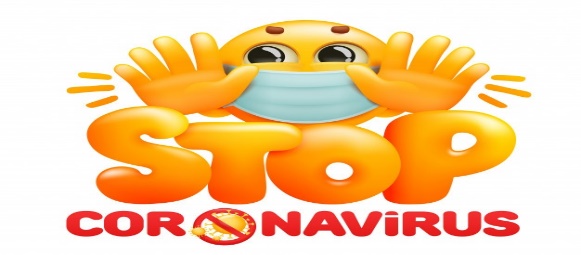 Tema:
Concepto trabajo en Equipo
Asignatura: Competencias Para El trabajoTema: Concepto trabajo en Equipo
Definición
Trabajar en equipo es el esfuerzo integrado de un conjunto de personas para la realización de un proyecto.

Trabajar en equipo implica la coordinación de 2 a más personas orientadas para el alcance de objetivos comunes. Cada miembro debe aportar para la realización de una parte del trabajo.
La denominación trabajo en equipo surgió después de la Primera Guerra Mundial. Hoy en día, es una forma de trabajo eficiente que entrega varios puntos de vista y que sirven para resolver más eficientemente conflictos que surgen en el ámbito económico, político y social.
Asignatura: Competencias Para El trabajoTema: Concepto trabajo en Equipo
Si una persona tarda una hora en realizar una tarea, ¿cuánto tardarían dos? La respuesta matemática sería: “30 minutos”. Pero cuando se trabaja en equipo, los esfuerzos de los miembros se potencian, disminuyendo el tiempo de acción y aumentando la eficacia de los resultados.
Esta forma de trabajar, en la que todos los participantes son responsables de las metas, es la más asertiva para cualquier tipo de organización. Esto no sólo porque es más fácil cumplir con los objetivos; sino también porque es la mejor manera de retener talento y fomentar un clima laboral envidiable. Por ejemplo, Richard Branson, creador del imperio Virgin, siempre habla de “nosotros” en sus posts y comunicados; como gran líder sabe que dos cabezas piensan mejor que una.
Asignatura: Competencias Para El trabajoTema: Concepto trabajo en Equipo
No importa el giro ni el tamaño de tu empresa, puedes implementar esta estrategia exitosamente. A continuación te compartimos algunos consejos para dejar de operar en grupos o por individuos y empezar a crear equipos que funcionen como una orquesta:
Construye Confianza. 
Establece Objetivos Comunes.
Crea un Sentido de Pertenencia.
Involucra a tu gente en las decisiones.
Haz que haya un entendimiento entre las partes.
Motiva la responsabilidad y el compromiso mutuo.
Impulsa la Comunicación.
Aprovecha la diversidad.
Celebra los éxitos grupales.     
Se un Líder.
Asignatura: Competencias Para El trabajoTema: Concepto trabajo en Equipo
Construye confianza. La confianza es el elemento principal del trabajo en equipo. Impulsa un ambiente donde todos los participantes conozcan las habilidades de los demás, entiendan sus roles y sepan cómo ayudarse mutuamente
Establece objetivos comunes. Para que tus empleados trabajen en equipo deben perseguir las mismas metas. Por ello, es importante que comuniques la misión de la empresa de manera uniforme y que definas cómo cada miembro y departamento puede contribuir a cumplirla
Asignatura: Competencias Para El trabajoTema: Concepto trabajo en Equipo
Crea un sentido de pertenencia. Los seres humanos necesitamos sentirnos parte de algo; por eso, el factor más poderoso en la creación de equipos es el desarrollo de una identidad común. Define qué identifica a tus equipos, fija valores y haz que cada miembro esté consciente de su impacto en el equipo
Involucra a tu gente en las decisiones. Nada afecta más un trabajo en equipo que el hecho de que las decisiones sean tomadas por un líder autócrata. Para evitarlo, impulsa la generación de ideas, abre tu mente y motiva a cada empleado a compartir su opinión. Si tienes esta retroalimentación, será más fácil implementar cualquier cambio o estrategia.
Asignatura: Competencias Para El trabajoTema: Concepto trabajo en Equipo
Haz que haya un entendimiento entre las partes. Es muy fácil criticar o subestimar el trabajo de los demás cuando uno no lo conoce o no lo ha ejecutado. Para crear empatía entre tus trabajadores, realiza ejercicios de rotación entre áreas. Así cada miembro sabrá en qué consiste la labor del otro y cómo puede contribuir a hacerlo mejor.
Motiva la responsabilidad y el compromiso mutuo. Cuando una persona es parte de un equipo, sabe que los logros o fracasos son responsabilidad de todos y cada uno de los miembros. No fomentes la mentalidad de “éste no es mi problema”; haz que los problemas y los aciertos sean compartidos
Asignatura: Competencias Para El trabajoTema: Concepto trabajo en Equipo
Impulsa la comunicación. La única manera de que todos los miembros trabajen como una orquesta es que existan los canales de comunicación adecuados. Los verdaderos equipos se escuchan y retroalimentan. Están dispuestos a cambiar de opinión y a crear estrategias en conjunto.
Aprovecha la diversidad. Un equipo de trabajo homogéneo puede operar con eficiencia pero sin mucha innovación. Al momento de crear tus equipos procura que haya personalidades e intereses distintos, pero que se compartan valores y un compromiso con la empresa
Asignatura: Competencias Para El trabajoTema: Concepto trabajo en Equipo
Celebra los éxitos grupales. Aunque es importante también reconocer el trabajo individual, es clave que las recompensas se den por resultados en equipo. Cuando algo sale bien, reúne a todos los implicados y agradéceles su trabajo. Procura destacar el papel de cada uno, pero celebrar el resultado grupal.
Sé un líder. Todo equipo de trabajo necesita un líder que guíe y reúna los esfuerzos individuales. No te “laves las manos” y sé parte del equipo. Como líder tendrás que llegar a consensos y tomar decisiones, con base en las ideas y opiniones de tu equipo.
Asignatura: Competencias Para El trabajoTema: Concepto trabajo en Equipo
Trabajar en Equipo V/S No Trabajan en Equipo.
Trabajar en Equipo.
Toman decisiones grupales. Aunque en un principio no todos estén de acuerdo, tienen la habilidad para llegar a un consenso e idear formas de que se suban al barco.
Sostienen reuniones productivas. Después de cada junta, los asistentes saben bien qué pasos seguir y sienten que su presencia fue esencial. Durante las reuniones se generan nuevas ideas y estrategias para crecer la empresa.
Se fomenta la creatividad y la innovación. Cuando todos los miembros saben qué hacer y conocen su impacto en la empresa, se producen nuevas ideas e innovaciones que permiten el crecimiento.
Se escuchan. Todos están en la misma página y cuando surge un problema están dispuestos a apoyar. Además, escuchan activamente las opiniones de los demás y ayudan a ofrecer soluciones.
Asignatura: Competencias Para El trabajoTema: Concepto trabajo en Equipo
No Trabajan en Equipo

Tú tomas todas las decisiones.
Cada área se preocupa por sus propias metas y culpan a los demás de no alcanzarlas.
No se conocen o comunican continuamente entre ellos.Existe una competencia (no “sana”) entre áreas o individuos.
No confían en los demás miembros o existe una falta de respeto hacia su trabajo.
Hablas como “yo” y no como “nosotros”.
Asignatura: Competencias Para El trabajoTema: Concepto trabajo en Equipo
Diferencias entre trabajo en equipo y trabajo en grupo
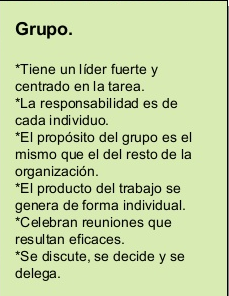 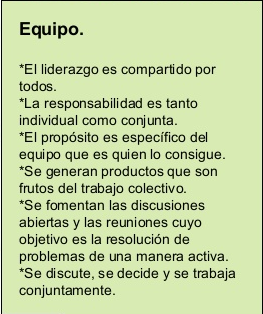